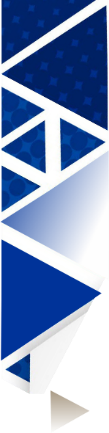 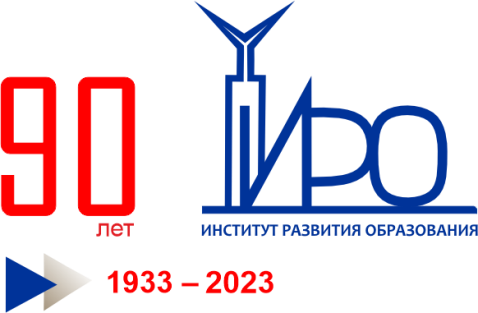 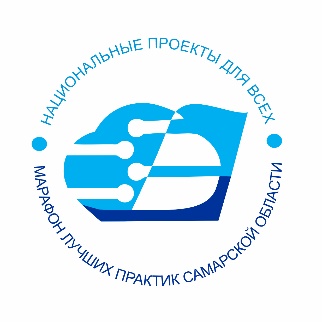 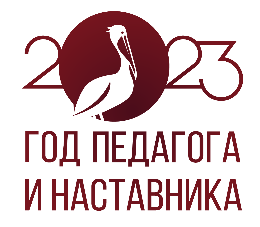 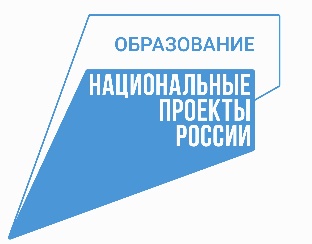 МАРАФОН 
ЛУЧШИХ ПЕДАГОГИЧЕСКИХ И ОБЩЕСТВЕННЫХ ПРАКТИК 
САМАРСКОЙ ОБЛАСТИ
 Реализация профориентационных каникулярных смен для лиц с ОВЗ и инвалидностью. Индивидуализация профориентационной работы в рамках проведения приемной кампании
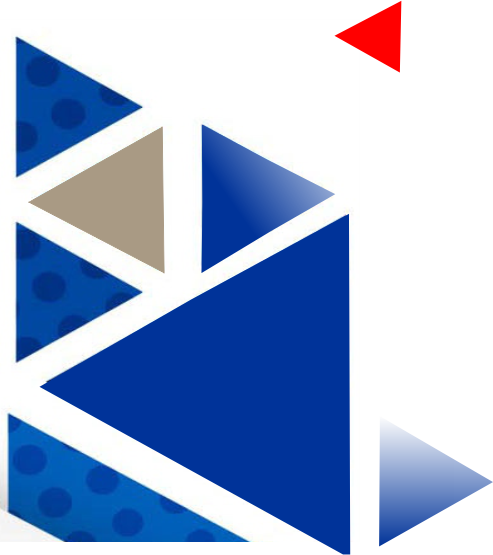 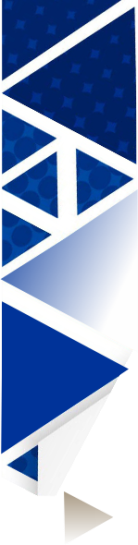 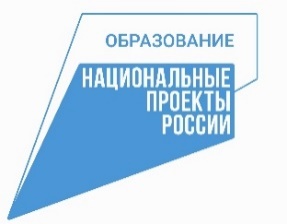 Программа профориентационной каникулярной смены для обучающихся 6-11х классов общеобразовательных организаций
по профессии 54.01.20 Графический дизайнер, специальности 29.02.09 Печатное дело «Графический дизайнер. Основы дизайна печатной продукции» (для лиц с ограниченными возможностями здоровья и инвалидностью)
Подзаголовок
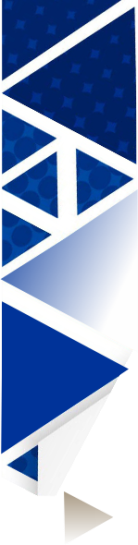 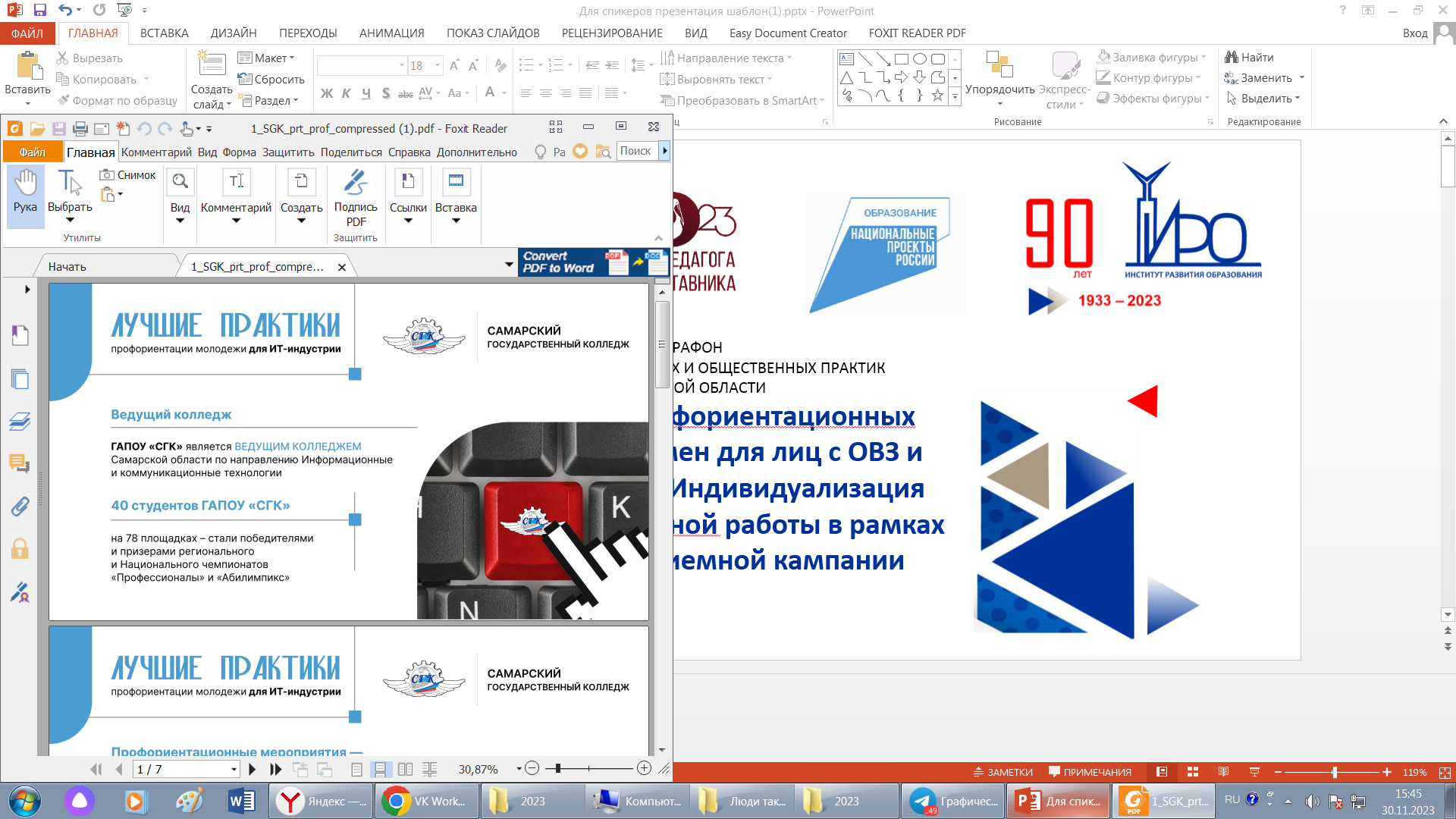 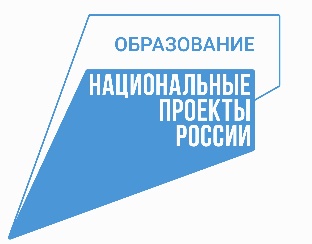 Программа включает в себя экскурсию на предприятие ООО РПК Профиздат, 
экскурсию в ГАПОУ «СГК» (типография), мастерские, оснащенные современным оборудованием, 
профессиональные пробы и мастер-классы.
Подзаголовок
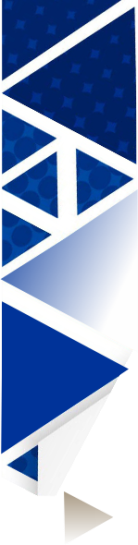 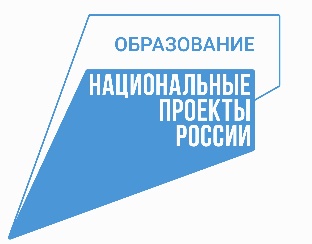 Профпроба «Графический дизайнер. Создание макета обложки миниатюрной книги».
Мастер-класс по изготовлению миниатюрной книги.
Подзаголовок
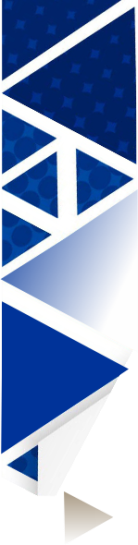 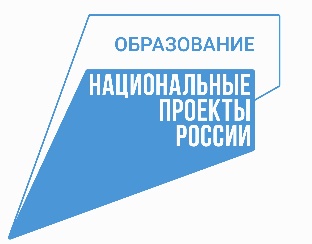 Мастер-класс по изготовлению миниатюрной книги
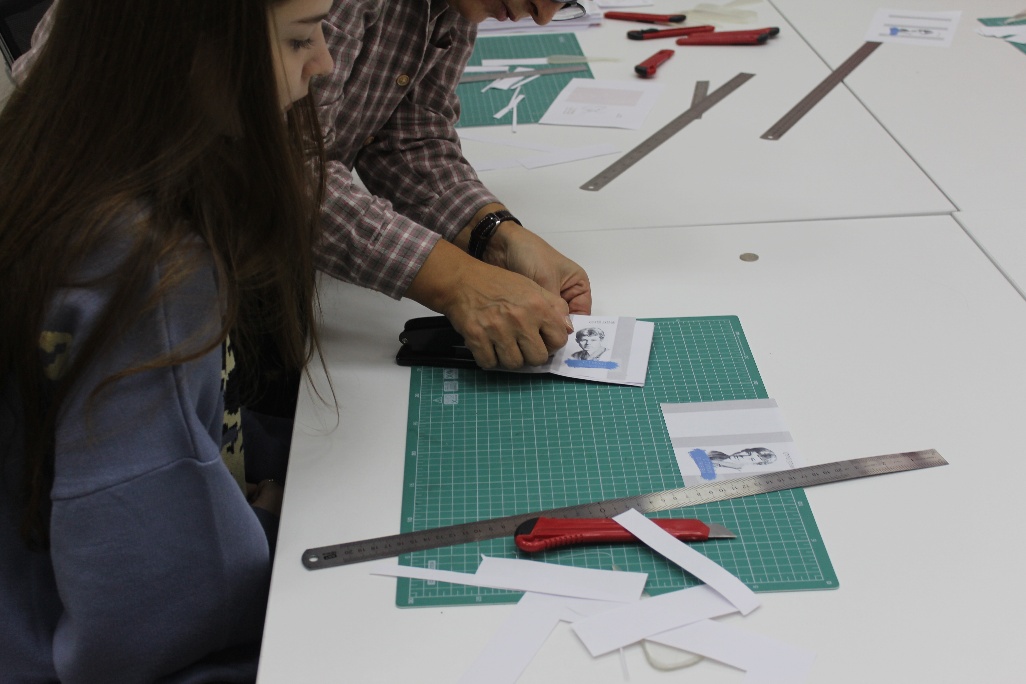 Подзаголовок
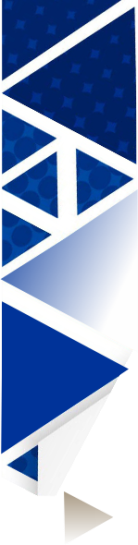 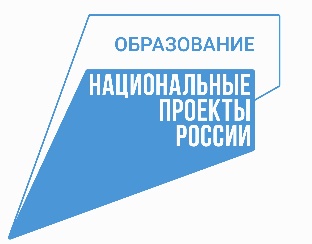 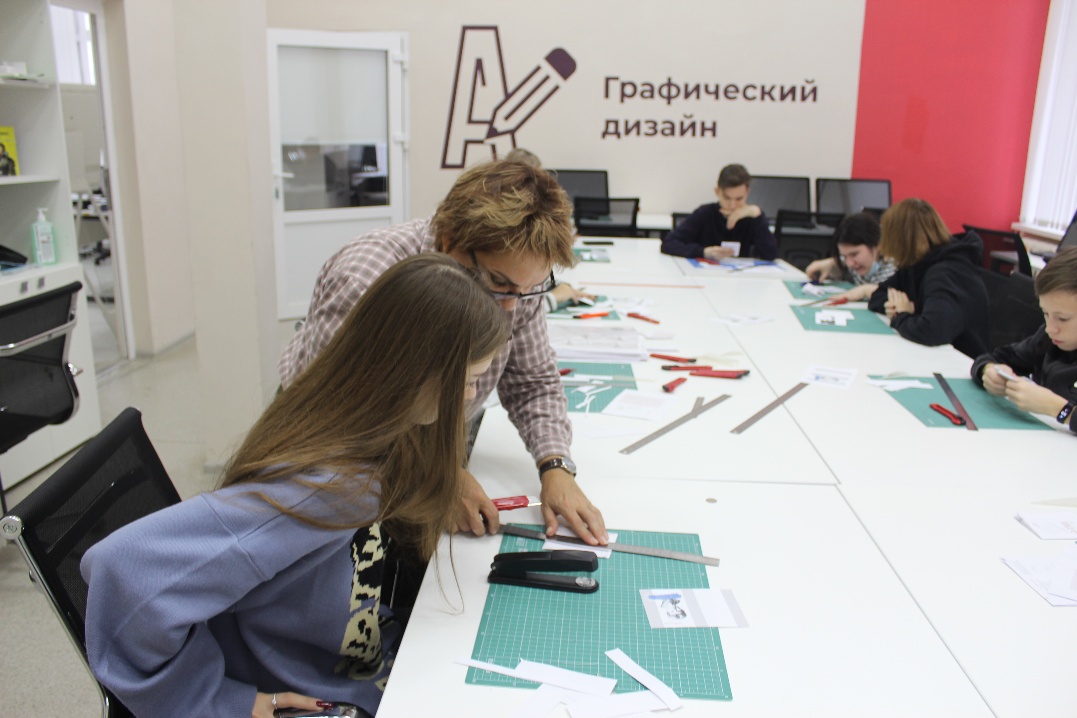 Подзаголовок
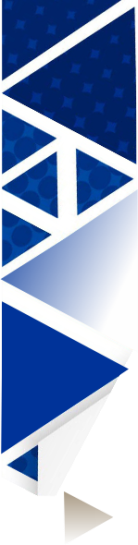 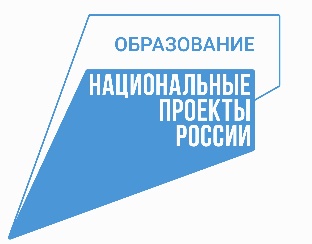 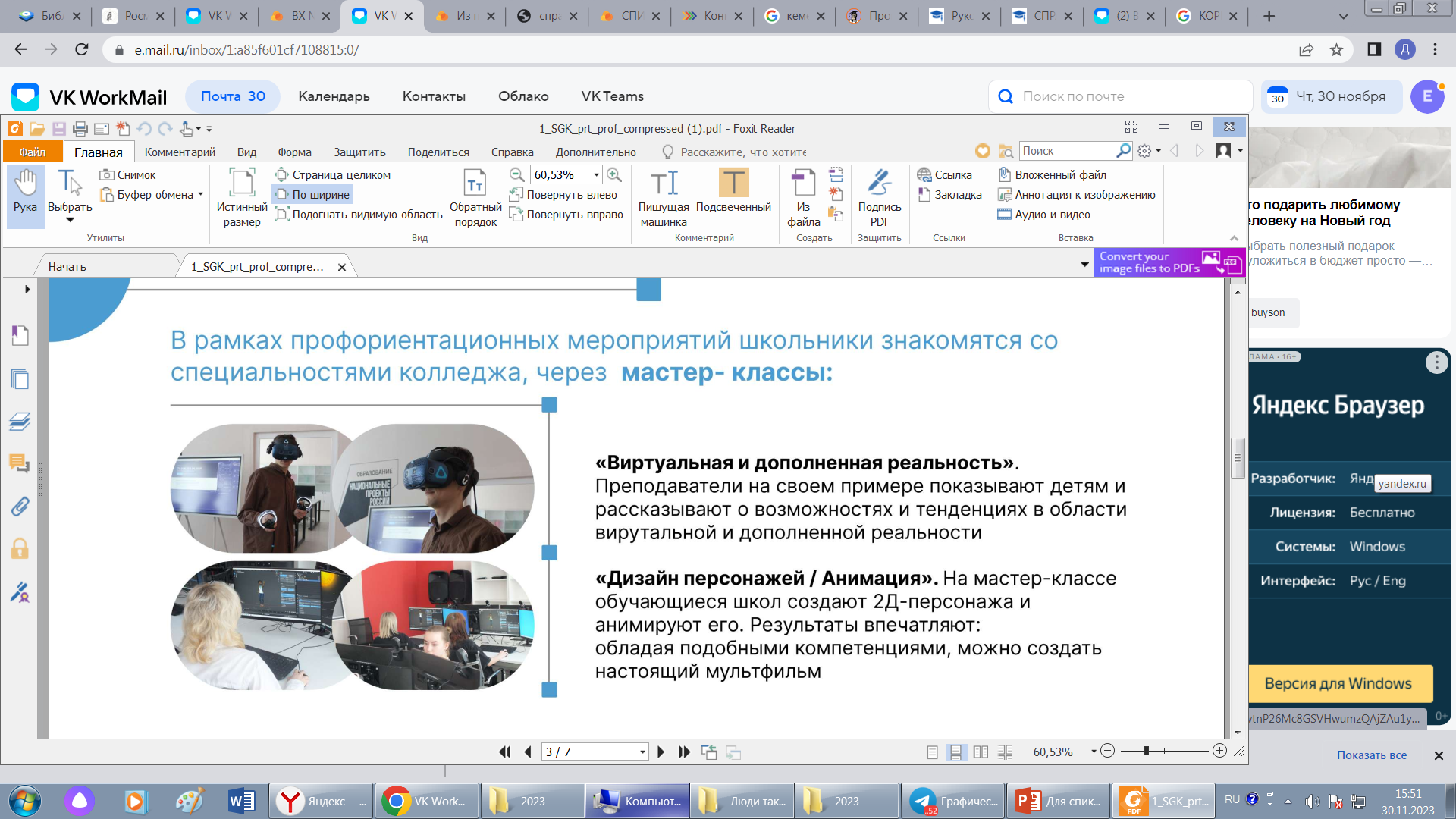 Подзаголовок
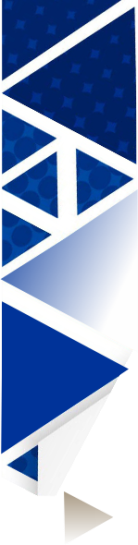 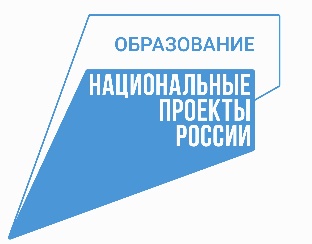 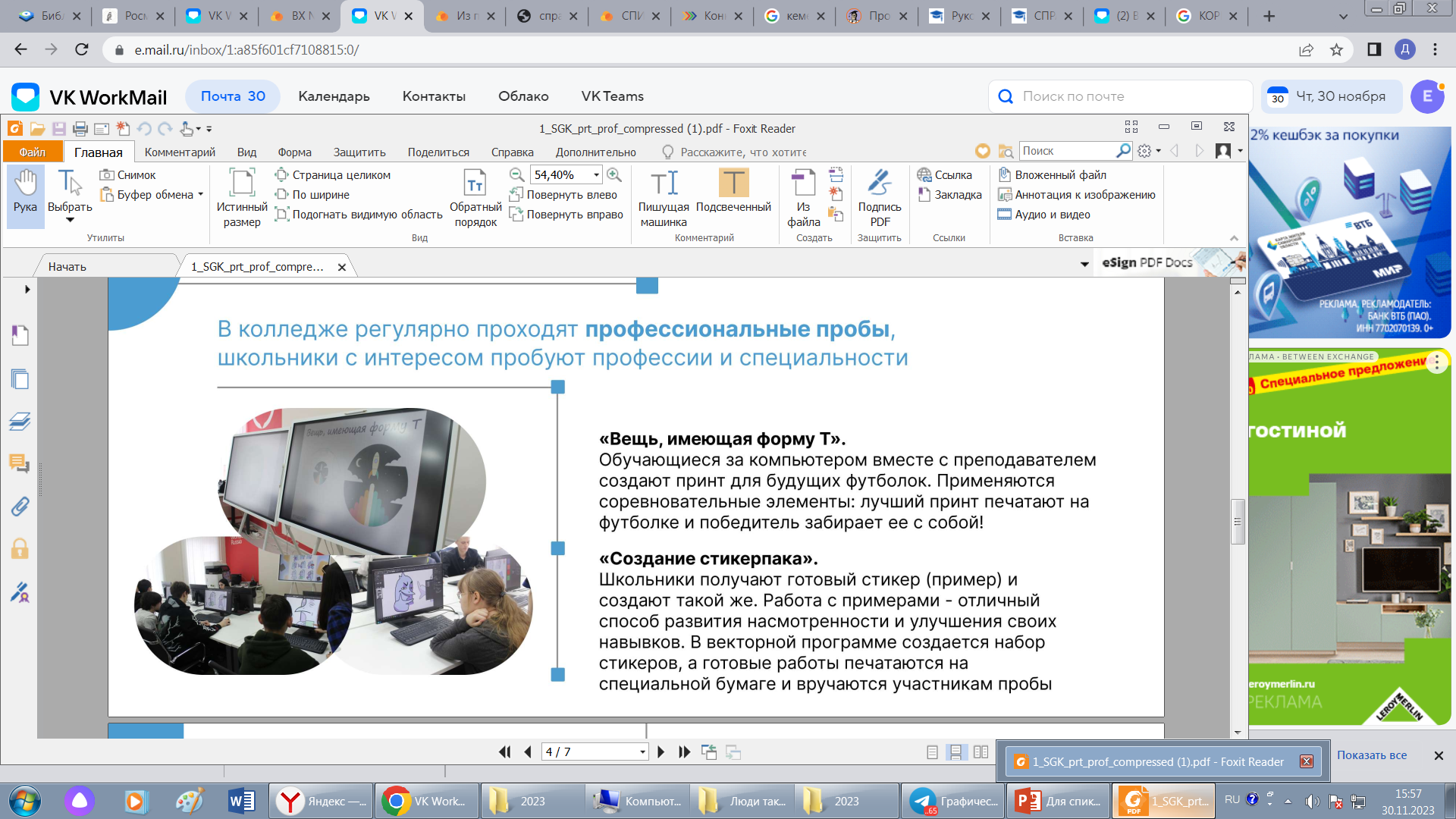 Подзаголовок
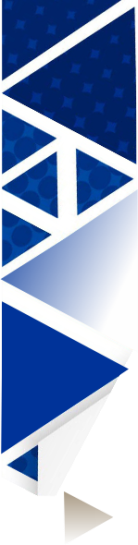 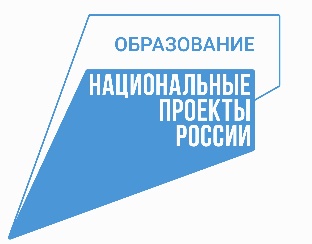 Индивидуализация профориентационной работы    в рамках проведения приемной кампании.
Одной из задач методиста в профориентационной работе в  Самарском государственном колледже – адаптировать людей с ОВЗ к переходу в новое образовательное пространство. 
Выбор профессии – один из самых первых серьез­ных социально-личностных выборов для большинства лиц с ОВЗ.
Подзаголовок
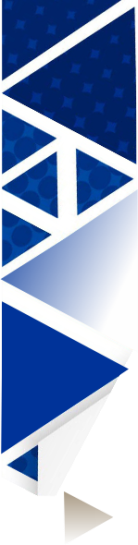 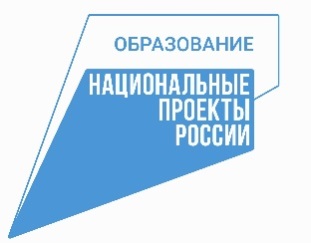 Выбор и получение желаемой профессии – это его пропуск в 
социум, возможность активной, полноценной, самостоятельной 
жизни, самореализации. А для общества это возможность стать более толерантным, духовно богатым. Важным элементом деятельности человека является общение. Для детей с ОВЗ процесс общения протекает сложнее, так как существуют языковые, слуховые, двигательные и другие барьеры для овладения социальным взаимодействием. Проблему общения с такими детьми в профориентационной работе методист по профориентации в решает не только с помощью психолога, тьютора, но и подключает родителей ребенка, чтобы стать не­много ближе и дать возможность ребенку раскрыться и рассказать о себе.
Подзаголовок
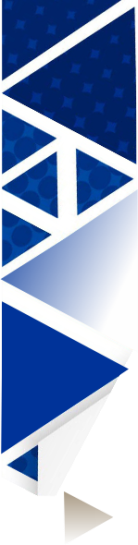 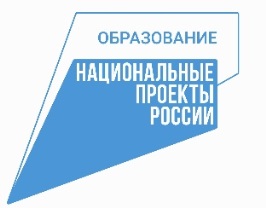 В современном мире, детям с ОВЗ очень сложно найти  друзей, 
поэтому необходимо найти подход к каждому. Методист по 
профориентации с помощью профориентационных мероприятий в школах (беседы, презентации, тестовые материалы, мастер-классы) выявляет детей с ОВЗ, общается с ними, приглашает на экскурсии в колледж. На сайте колледжа в разделе новости и объявления публикуются ссылки на мероприятия, если они проходят в онлайн-формате, в системе Профвыбор мы информируем школы Самары и Самарской области о предстоящих профориентацион­ных мероприятиях, в которых можно принять участие, как классом, так и индивидуально. Также мож­но пообщаться индивидуально по номеру телефона приемной комиссии, записаться на консультацию.
Подзаголовок
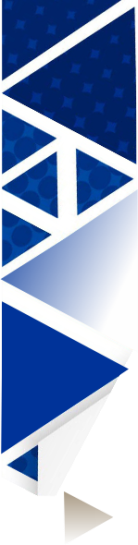 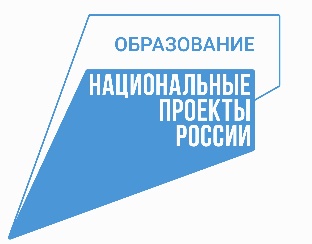 Профессиональное консультирование инвалидов или лиц  
с ОВЗ заключается в оказании помощи в профессиональном самоопределении с целью принятия осознанного решения о 
выборе профессио­нального пути с учетом его особенностей и возможностей, а также потребностей общества. Профессиональное консультирование включает в себя решение следующих задач: 
1. Определение имеющейся проблемы в области профессионального самоопределения; 
2. Снятие симптомов тревожного состояния; 
3. Выявление круга склонностей и сферы профессиональных интересов; 
4.Выяснение необходимости расширения профессиональной информированности; 
5.Оказание помощи в разработке профессиональных планов и профессиональных маршрутов.
Подзаголовок
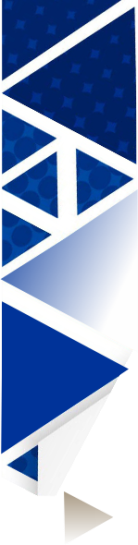 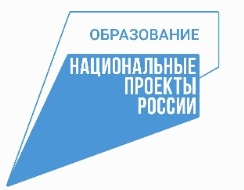 Осознанный выбор профессии – одно из важнейших условий развития детей с ОВЗ, возможности проявления им в полной мере своих способностей. Правильно выбранная профессия позволяет ему за­нять своё место в обществе, с наибольшей эффективностью применять свои знания, умения и навыки. Все это необходимо для полноценной жизнедеятельности в целом.
 Таким образом, квалифицированная помощь в выборе профессии и планировании карьеры – важ­ный аспект социальной адаптации детей-инвалидов и лиц с ограниченными возможностями здоровья.